水体污染调查报告PPT模版
LOREM IPSUM DOLOR SIT AMET CONSECTETUER
汇报人：恒好美佳
时间：1月18日
目录
CONTENTS
01
请在此处输入您的标题
02
请在此处输入您的标题
03
请在此处输入您的标题
04
请在此处输入您的标题
[Speaker Notes: 恒好美佳   https://sppt.taobao.com/]
01
请在此处输入您的标题
01
请在此处输入您的标题
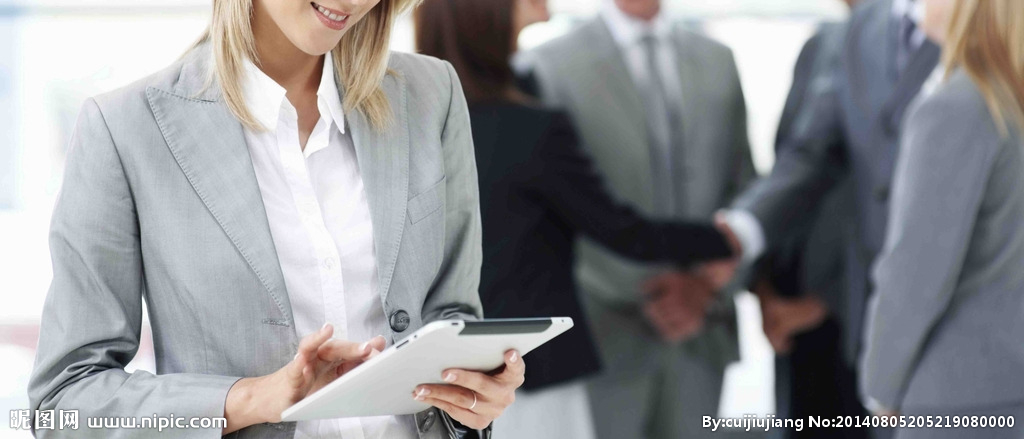 点击此处添加标题
点击此处添加标题
恒好美佳设计，极致简约风潮流所向，通用设计，完美兼容，打造最实用，最具个性的演示方案，让你的演示卓越非凡。
恒好美佳设计，极致简约风潮流所向，通用设计，完美兼容，打造最实用，最具个性的演示方案，让你的演示卓越非凡。
点击此处添加标题
恒好美佳设计，极致简约风潮流所向，通用设计，完美兼容，打造最实用，最具个性的演示方案，让你的演示卓越非凡。恒好美佳设计，极致简约风潮流所向，通用设计，完美兼容，打造最实用，最具个性的演示方案，让你的演示卓越非凡。恒好美佳设计，极致简约风潮流所向，通用设计，完美兼容，打造最实用，最具个性的演示方案，让你的演示卓越非凡。
01
请在此处输入您的标题
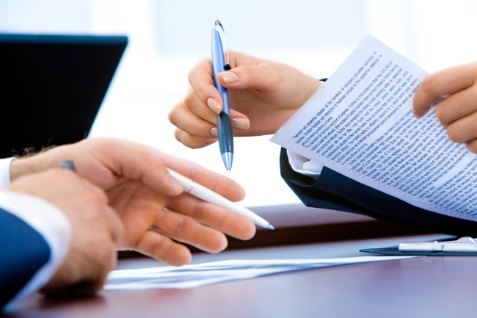 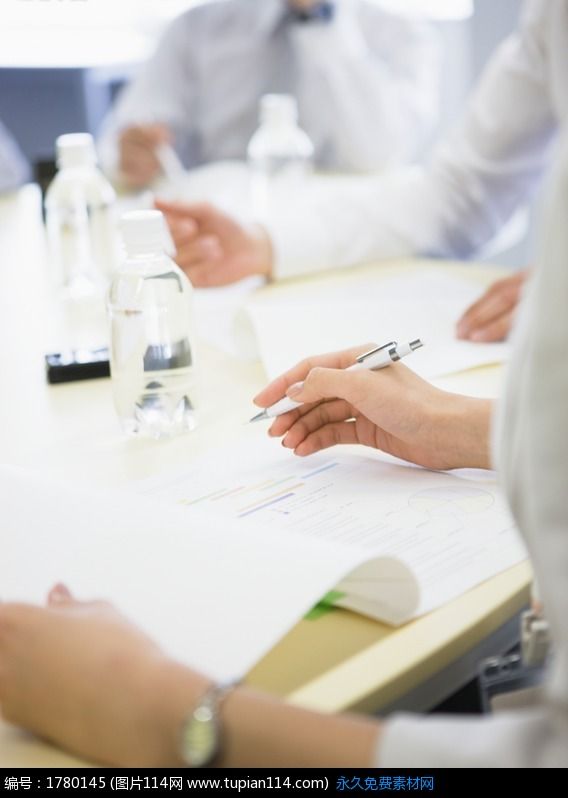 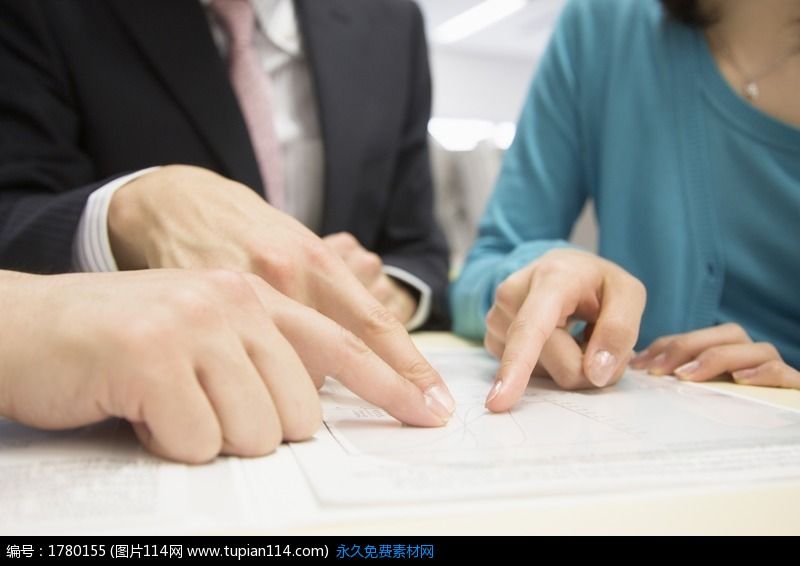 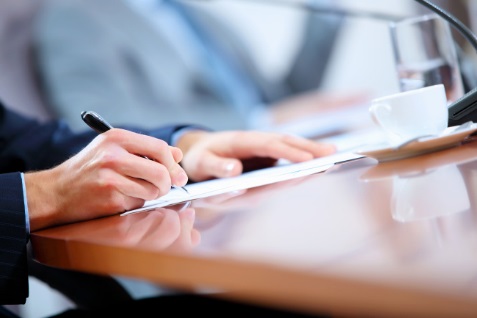 2012
2013
2014
2015
点击添加标题
点击添加标题
点击添加标题
点击添加标题
恒好美佳设计，极致简约风潮流所向，通用设计，完美兼容，打造最实用，最具个性的演示方案，让你的演示卓越非凡。
恒好美佳设计，极致简约风潮流所向，通用设计，完美兼容，打造最实用，最具个性的演示方案，让你的演示卓越非凡。
恒好美佳设计，极致简约风潮流所向，通用设计，完美兼容，打造最实用，最具个性的演示方案，让你的演示卓越非凡。
恒好美佳设计，极致简约风潮流所向，通用设计，完美兼容，打造最实用，最具个性的演示方案，让你的演示卓越非凡。
01
请在此处输入您的标题
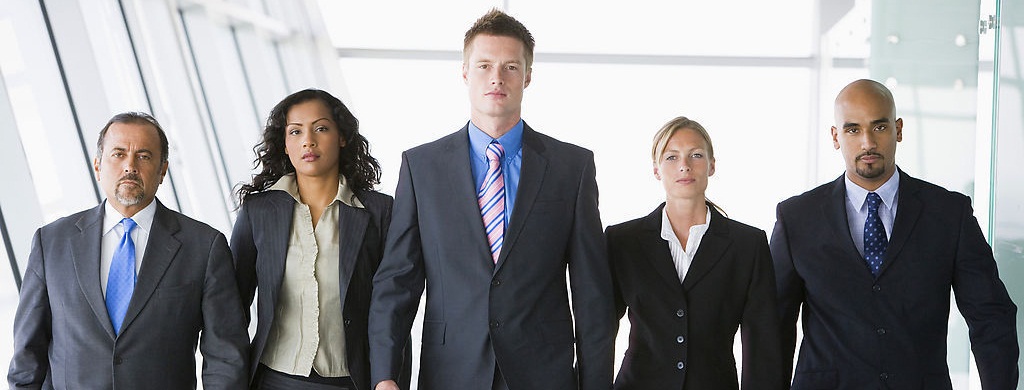 点击添加标题
恒好美佳设计，极致简约风潮流所向，通用设计，完美兼容，打造最实用，最具个性的演示方案，让你的演示卓越非凡。恒好美佳设计，极致简约风潮流所向，通用设计，完美兼容，打造最实用，最具个性的演示方案，让你的演示卓越非凡。恒好美佳设计，极致简约风潮流所向，通用设计，完美兼容，打造最实用，最具个性的演示方案，让你的演示卓越非凡。
01
请在此处输入您的标题
请在此处输入您的标题
恒好美佳设计，极致简约风潮流所向，通用设计，完美兼容，打造最实用，最具个性的演示方案，让你的演示卓越非凡。
添加标题
添加标题
添加标题
02
请在此处输入您的标题
02
请在此处输入您的标题
输入您的文本
这里请输入您的文本
这里输入您的文本
输入您的文本
这里请输入您的文本
这里输入您的文本
输入您的文本
这里请输入您的文本
这里输入您的文本
2015
2017
2019
2016
2018
输入您的文本
这里请输入您的文本
这里输入您的文本
输入您的文本
这里请输入您的文本
这里输入您的文本
[Speaker Notes: 模板来自于 http://docer.wps.cn]
02
请在此处输入您的标题
此处输入文本
此处输入文本
此处输入文本
此处输入文本
此处输入文本
此处输入文本
此处输入文本
此处输入文本
02
请在此处输入您的标题
标题
40%
标题
50%
标题
80%
标题
20%
恒好美佳设计，极致简约风潮流所向，通用设计，完美兼容，打造最实用，最具个性的演示方案，让你的演示卓越非凡。 恒好美佳设计，极致简约风潮流所向，通用设计，完美兼容，打造最实用，最具个性的演示方案，让你的演示卓越非凡。
02
请在此处输入您的标题
01
02
标题
标 题
标 题
恒好美佳设计，极致简约风潮流所向，通用设计，完美兼容。
恒好美佳设计，极致简约风潮流所向，通用设计，完美兼容。
03
04
标 题
标 题
恒好美佳设计，极致简约风潮流所向，通用设计，完美兼容。
恒好美佳设计，极致简约风潮流所向，通用设计，完美兼容。
[Speaker Notes: 模板来自于 http://docer.wps.cn]
03
请在此处输入您的标题
03
请在此处输入您的标题
优势包括有利的竞争态势；充足的财政来源；良好的企业形象；产品质量；成本优势等。
S
W
劣势包括设备老化；管理混乱；资金短缺；经营不善；产品积压；竞争力差等。
O
T
威胁包括新的竞争对手；替代产品增多；市场紧缩；行业政策变化；经济衰退；客户偏好改变；突发事件等。
机会包括新产品；新市场；新需求；外国市场壁垒解除；竞争对手失误等。
03
请在此处输入您的标题
标题
标题
恒好美佳设计，极致简约风潮流所向，通用设计，完美兼容，打造最实用，最具个性的演示方案，让你的演示卓越非凡。
恒好美佳设计，极致简约风潮流所向，通用设计，完美兼容，打造最实用，最具个性的演示方案，让你的演示卓越非凡。
标题
标题
恒好美佳设计，极致简约风潮流所向，通用设计，完美兼容，打造最实用，最具个性的演示方案，让你的演示卓越非凡。
恒好美佳设计，极致简约风潮流所向，通用设计，完美兼容，打造最实用，最具个性的演示方案，让你的演示卓越非凡。
03
请在此处输入您的标题
点击添加标题
点击添加标题
点击添加标题
点击添加标题
点击添加标题
恒好美佳设计，极致简约风潮流所向，通用设计，完美兼容，打造最实用，最具个性的演示方案，让你的演示卓越非凡。
03
请在此处输入您的标题
90%
恒好美佳设计，极致简约风潮流所向，通用设计，完美兼容，打造最实用，最具个性的演示方案，让你的演示卓越非凡。恒好美佳设计，极致简约风潮流所向，通用设计，完美兼容，打造最实用，最具个性的演示方案，让你的演示卓越非凡。
69%
49%
30%
16%
[Speaker Notes: 恒好美佳   https://sppt.taobao.com/]
04
请在此处输入您的标题
04
请在此处输入您的标题
恒好美佳设计，极致简约风潮流所向，通用设计，完美兼容，打造最实用，最具个性的演示方案，让你的演示卓越非凡。
添加标题
40%
添加标题
恒好美佳设计，极致简约风潮流所向，通用设计，完美兼容，打造最实用，最具个性的演示方案，让你的演示卓越非凡。
60%
04
请在此处输入您的标题
点击添加标题
点击添加标题
点击添加标题
点击添加标题
请在此处输入您的标题
恒好美佳设计，极致简约风潮流所向，通用设计，完美兼容，打造最实用，最具个性的演示方案，让你的演示卓越非凡。恒好美佳设计，极致简约风潮流所向，通用设计，完美兼容，打造最实用，最具个性的演示方案，让你的演示卓越非凡。
04
请在此处输入您的标题
点击此处添加标题
恒好美佳设计，极致简约风潮流所向，通用设计，完美兼容，打造最实用，最具个性的演示方案，让你的演示卓越非凡。恒好美佳设计，极致简约风潮流所向，通用设计，完美兼容，打造最实用，最具个性的演示方案，让你的演示卓越非凡。恒好美佳设计，极致简约风潮流所向，通用设计，完美兼容，打造最实用，最具个性的演示方案，让你的演示卓越非凡。恒好美佳设计，极致简约风潮流所向，通用设计，完美兼容，打造最实用，最具个性的演示方案，让你的演示卓越非凡。
04
请在此处输入您的标题
添加
标题
标题
添加
标题
添加
标题
添加标题
点击此处添加标题
恒好美佳设计，极致简约风潮流所向，通用设计，完美兼容，打造最实用，最具个性的演示方案，让你的演示卓越非凡。恒好美佳设计，极致简约风潮流所向，通用设计，完美兼容，打造最实用，最具个性的演示方案，让你的演示卓越非凡。恒好美佳设计，极致简约风潮流所向，通用设计，完美兼容，打造最实用，最具个性的演示方案，让你的演示卓越非凡。恒好美佳设计，极致简约风潮流所向，通用设计，完美兼容，打造最实用，最具个性的演示方案，让你的演示卓越非凡。
谢谢欣赏
THANK YOU FOR WATCHING
保护环境 人人有责
PROTECT ENVIRONMENT IS EVERYONE'S RESPONSIBILITY
设计规范
标题字体：微软雅黑
正文字体：宋体（正文）
R:253
G:198
B:2
R:99
G:188
B:158
R:175
G:209
B:9
R:240
G:140
B:6
R:60
G:114
B:164
EXTREME SIMPLICITY
https://sppt.taobao.com/
[Speaker Notes: 恒好美佳   https://sppt.taobao.com/]